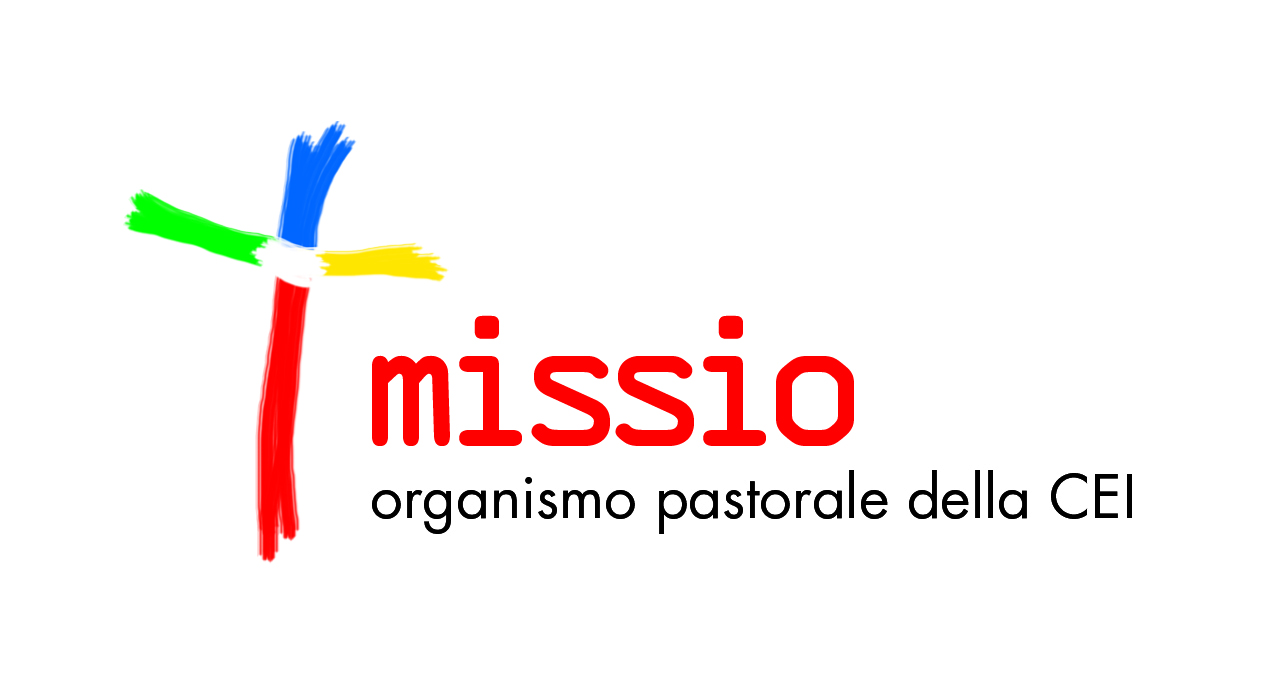 Sostegno a distanza
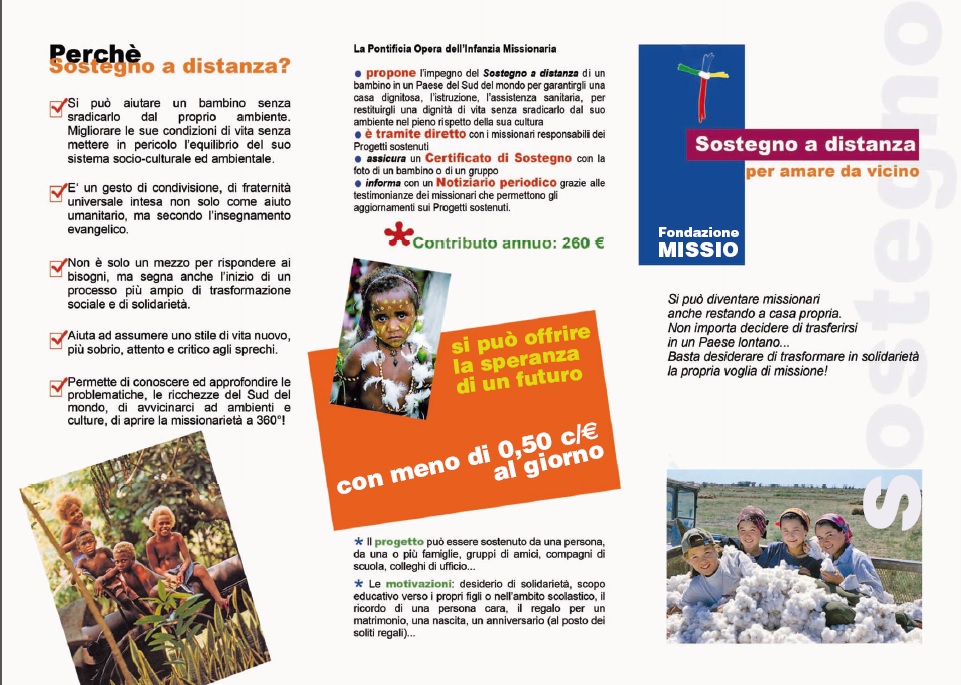 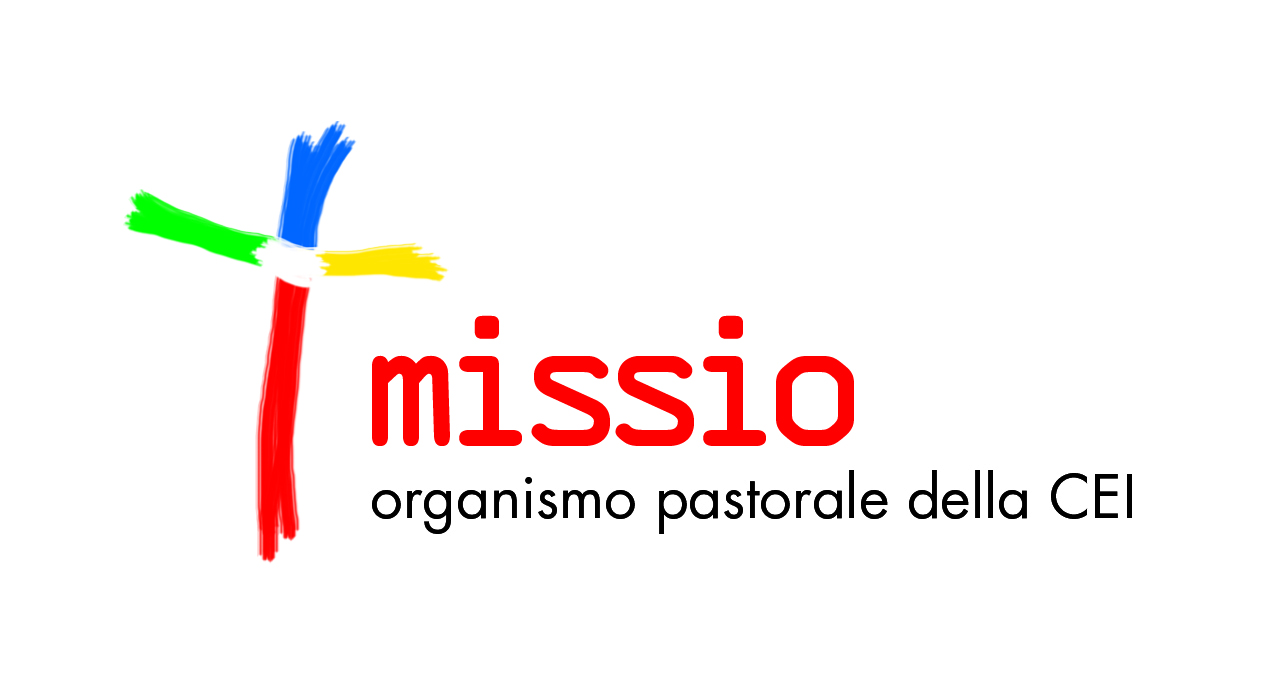 «Siate isole di misericordia in mezzo al mare dell’indifferenza»Papa Francesco nel suo messaggio di quaresima
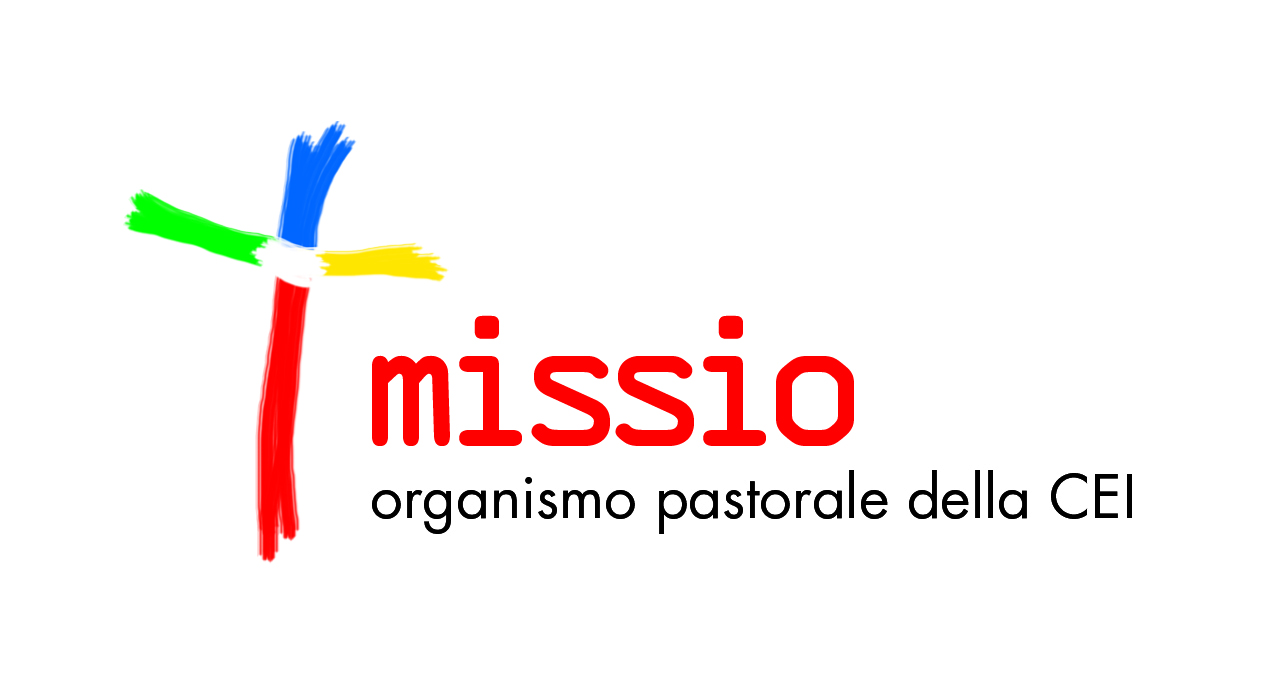 Sostegno a distanza per la Chiesa Universale
Attualmente inviamo aiuti concreti alle missioni di

Camerun - Mozambico – Colombia - Tanzania Bolivia – Thailandia 
Repubblica Domenicana 
Filippine – Burundi - Camerun
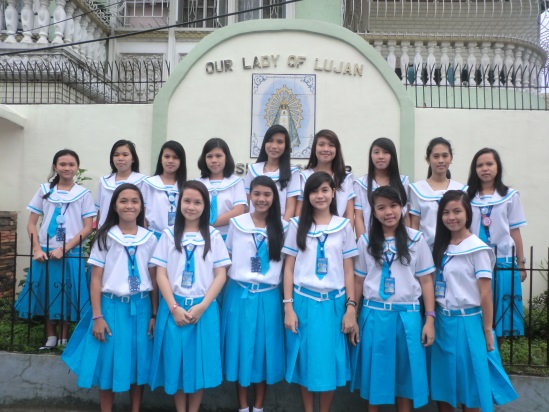 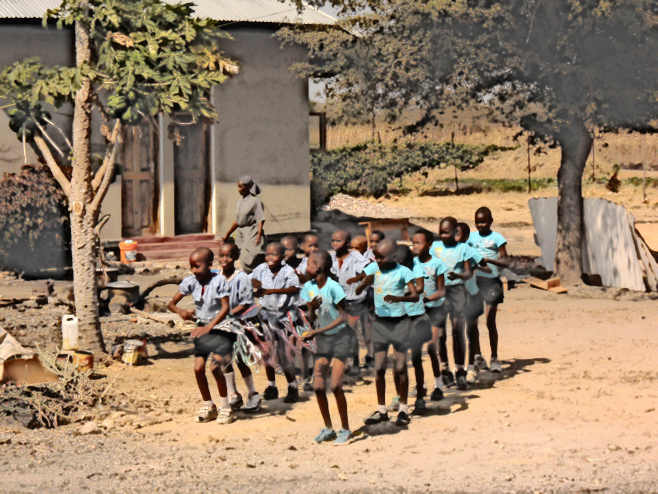 «Siate isole di misericordia in mezzo al mare dell’indifferenza»Papa Francesco nel suo messaggio di quaresima
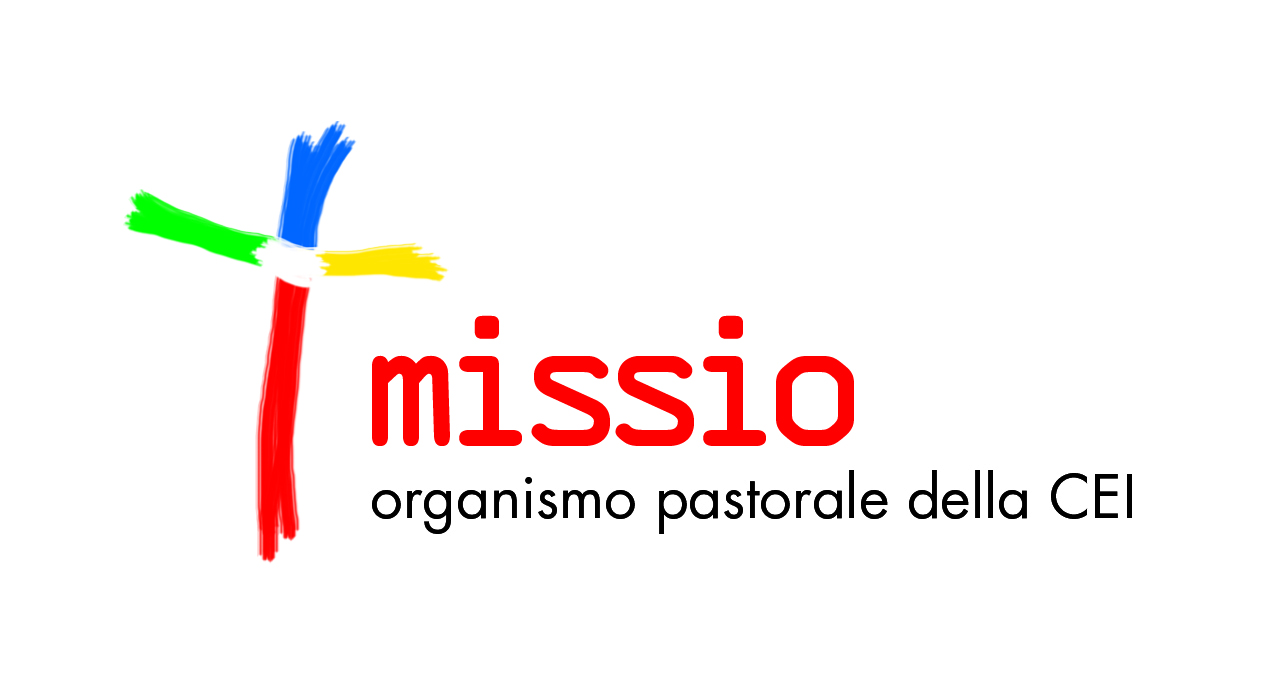 Sostegno a distanza
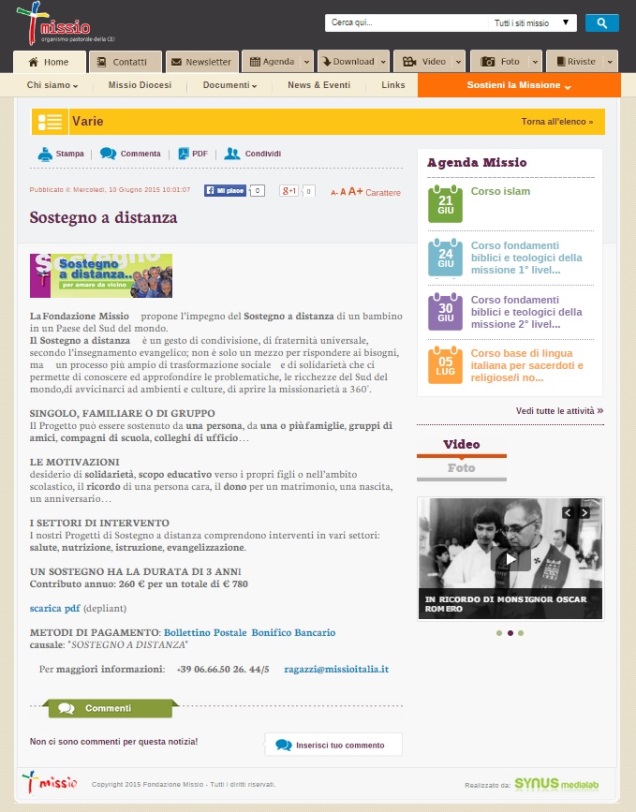 Strumenti di Comunicazioni
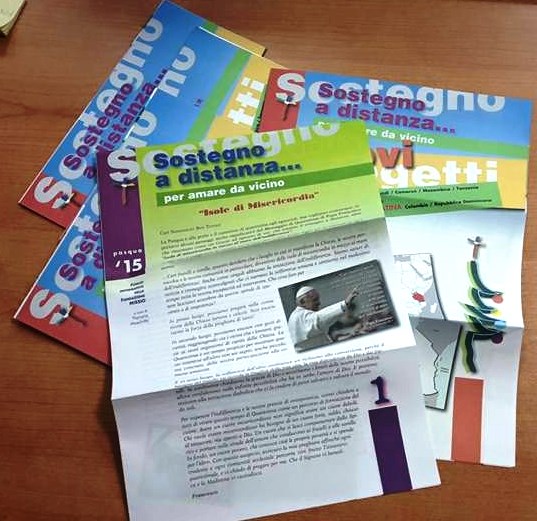 Sito Internet: www.missioitalia.it

Foglio Informativo
«Siate isole di misericordia in mezzo al mare dell’indifferenza»Papa Francesco nel suo messaggio di quaresima
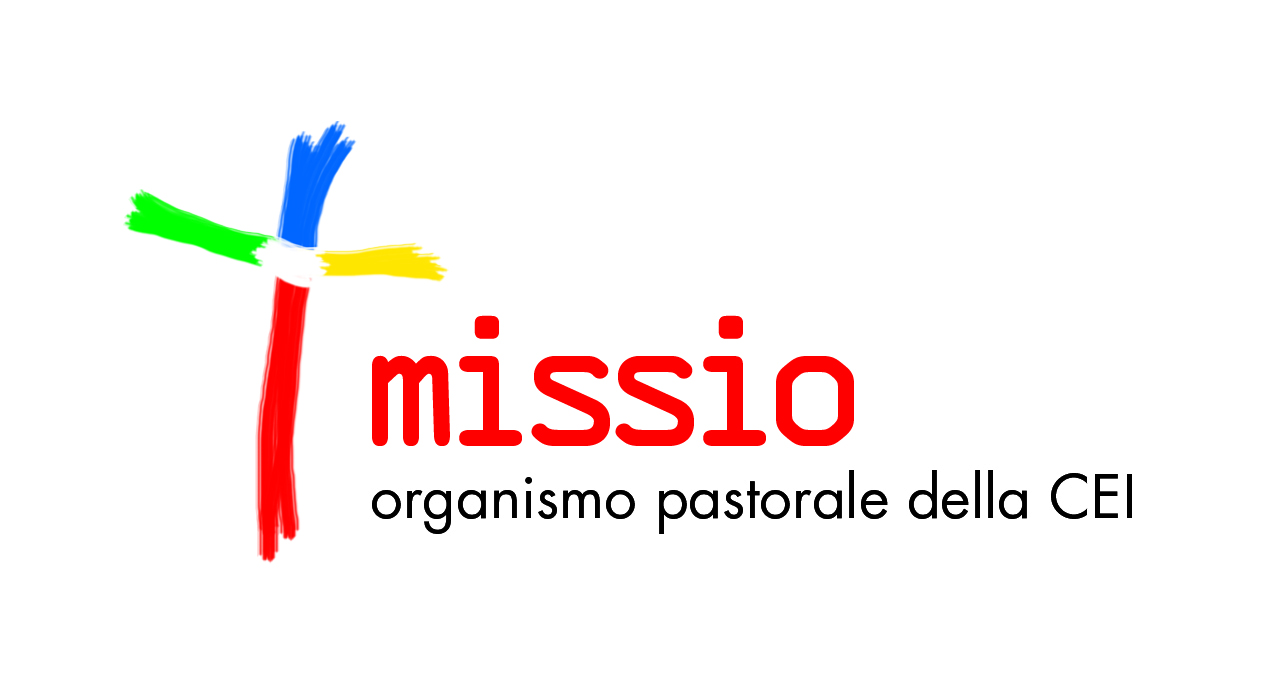 Pensieri Solidali
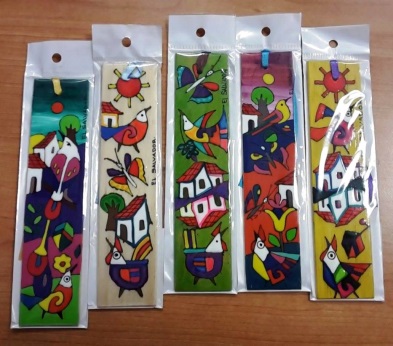 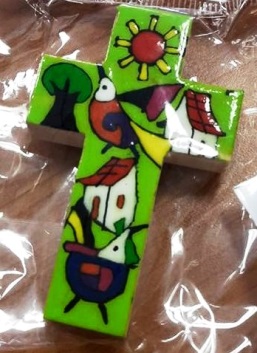 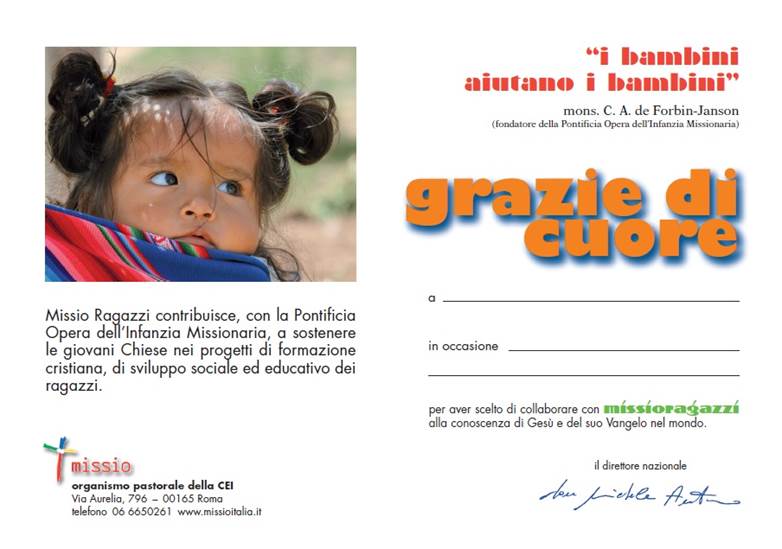 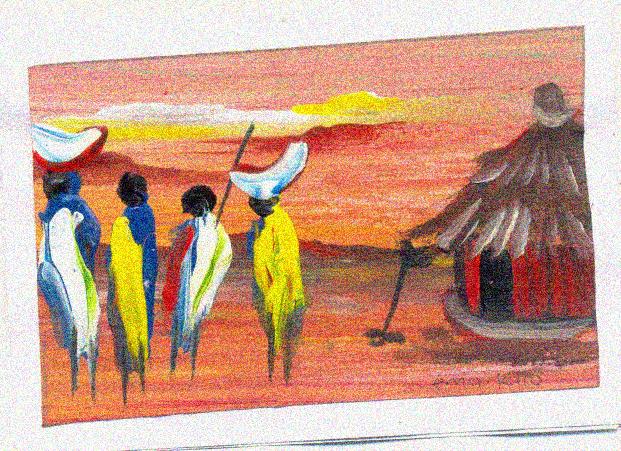 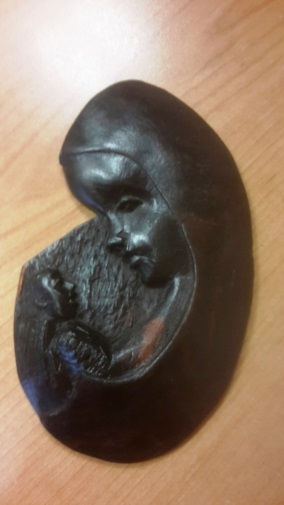 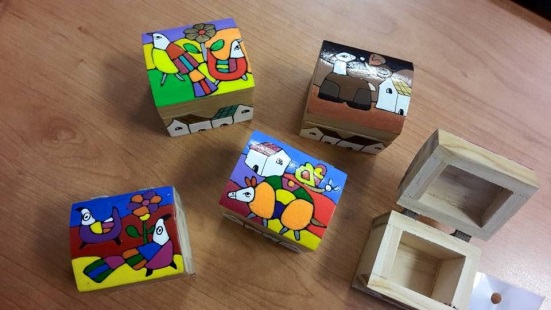 «Siate isole di misericordia in mezzo al mare dell’indifferenza»Papa Francesco nel suo messaggio di quaresima